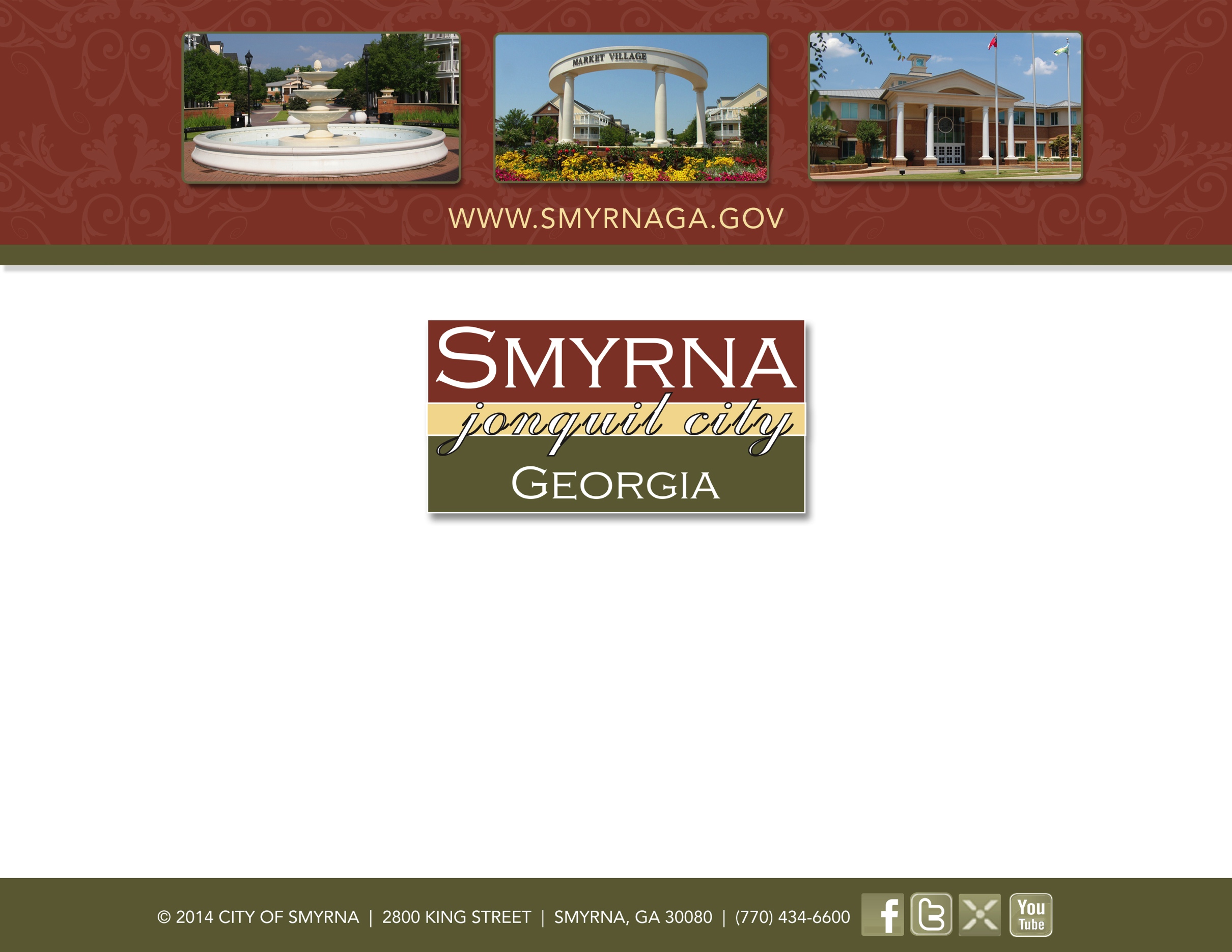 2022 Smyrna Citizens Academy Graduation

May 16, 2022
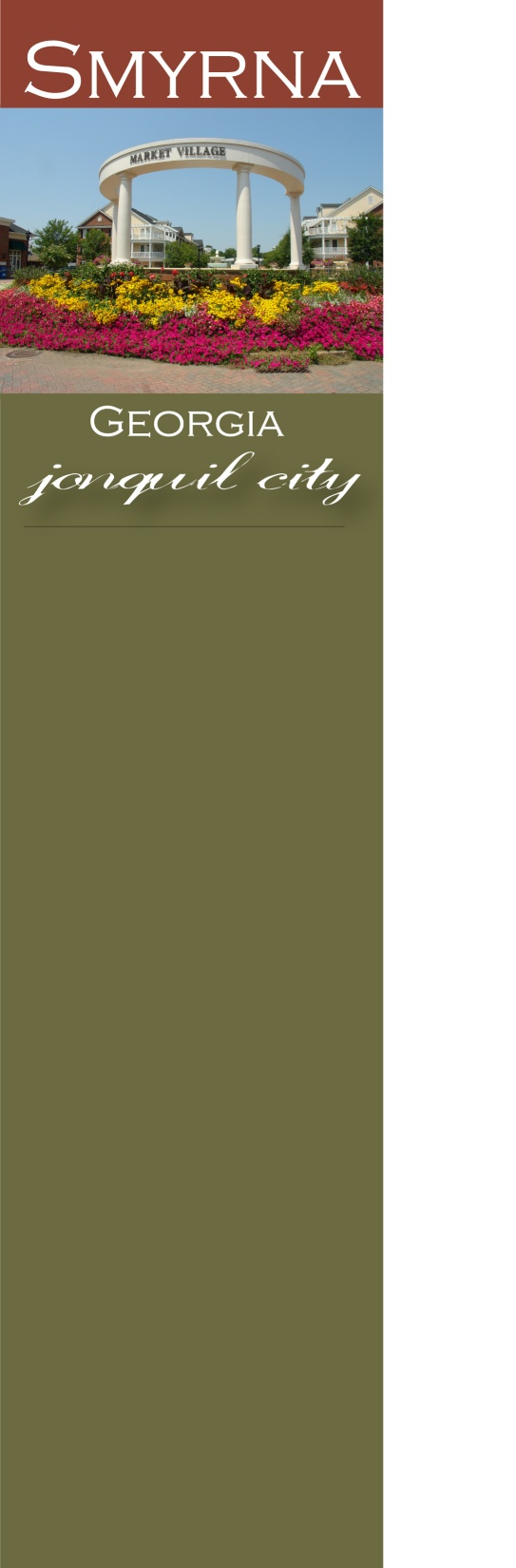 03.15 City Council & Administration
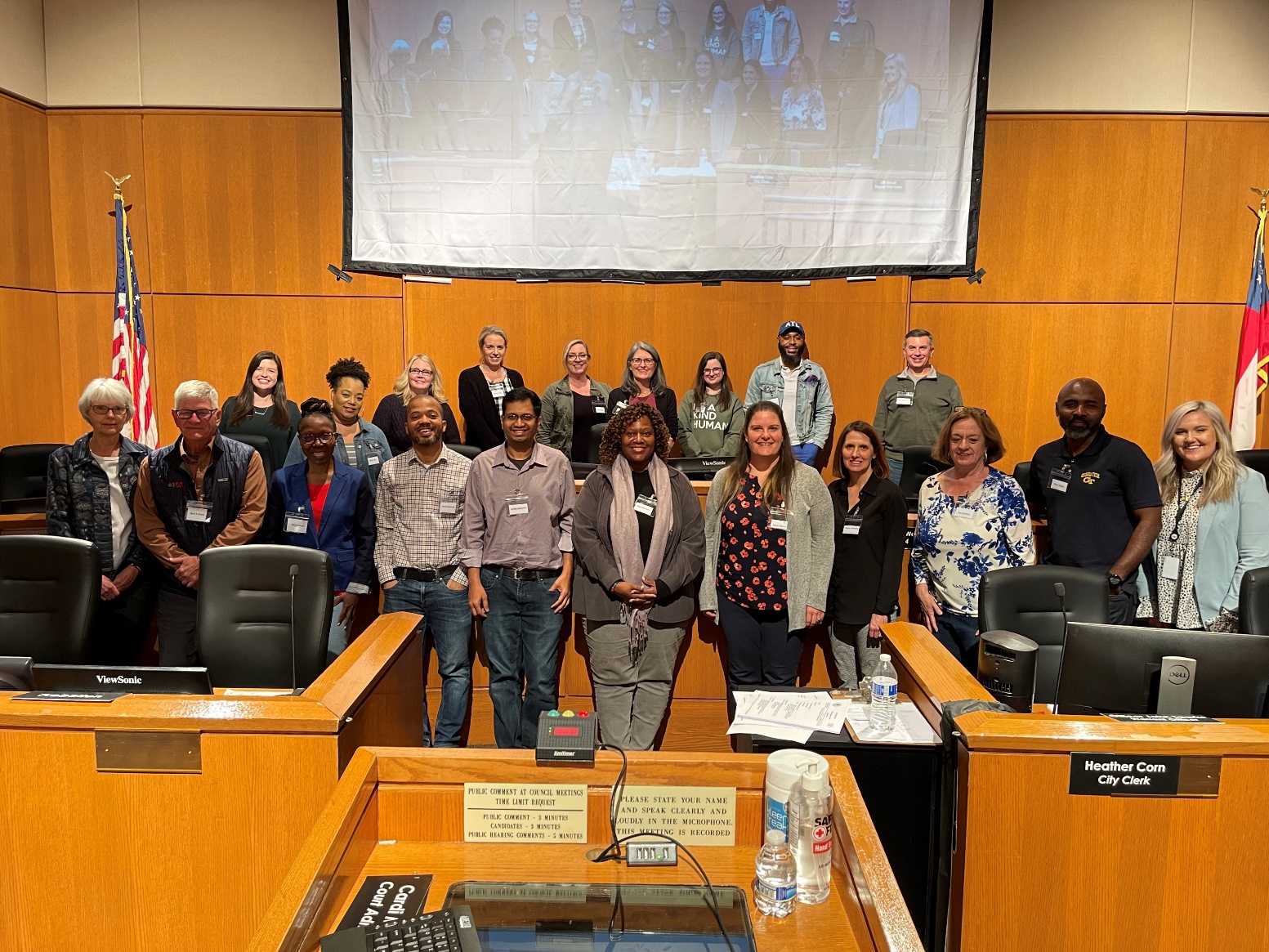 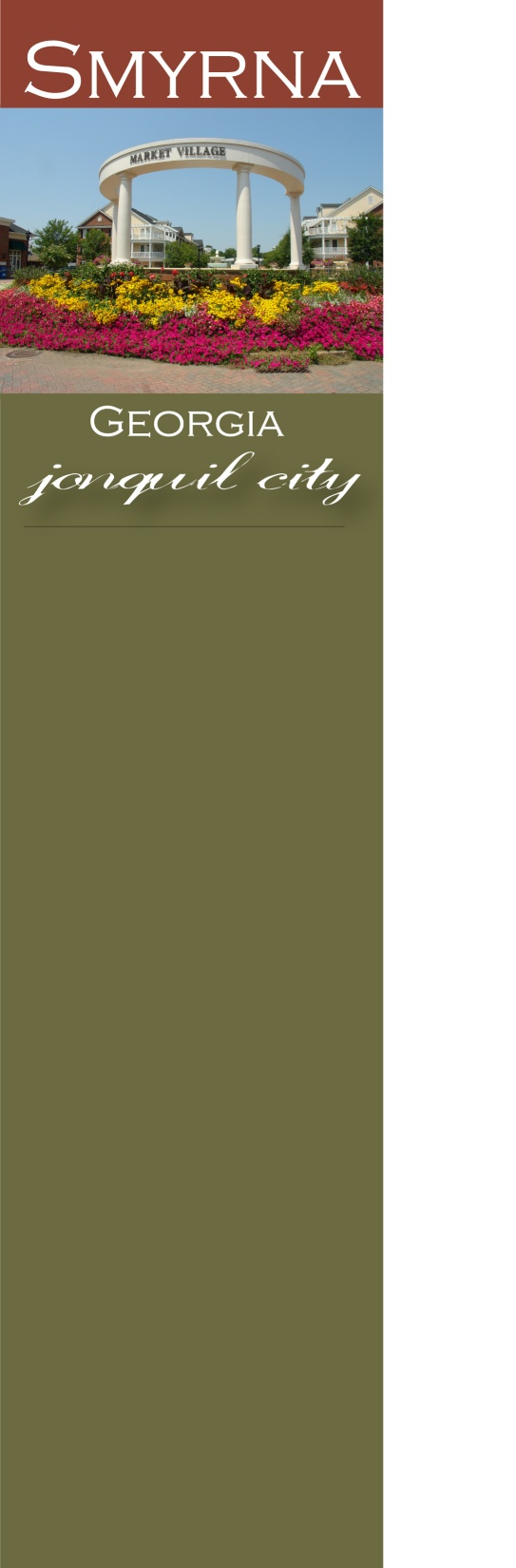 03.15 City Council & Administration
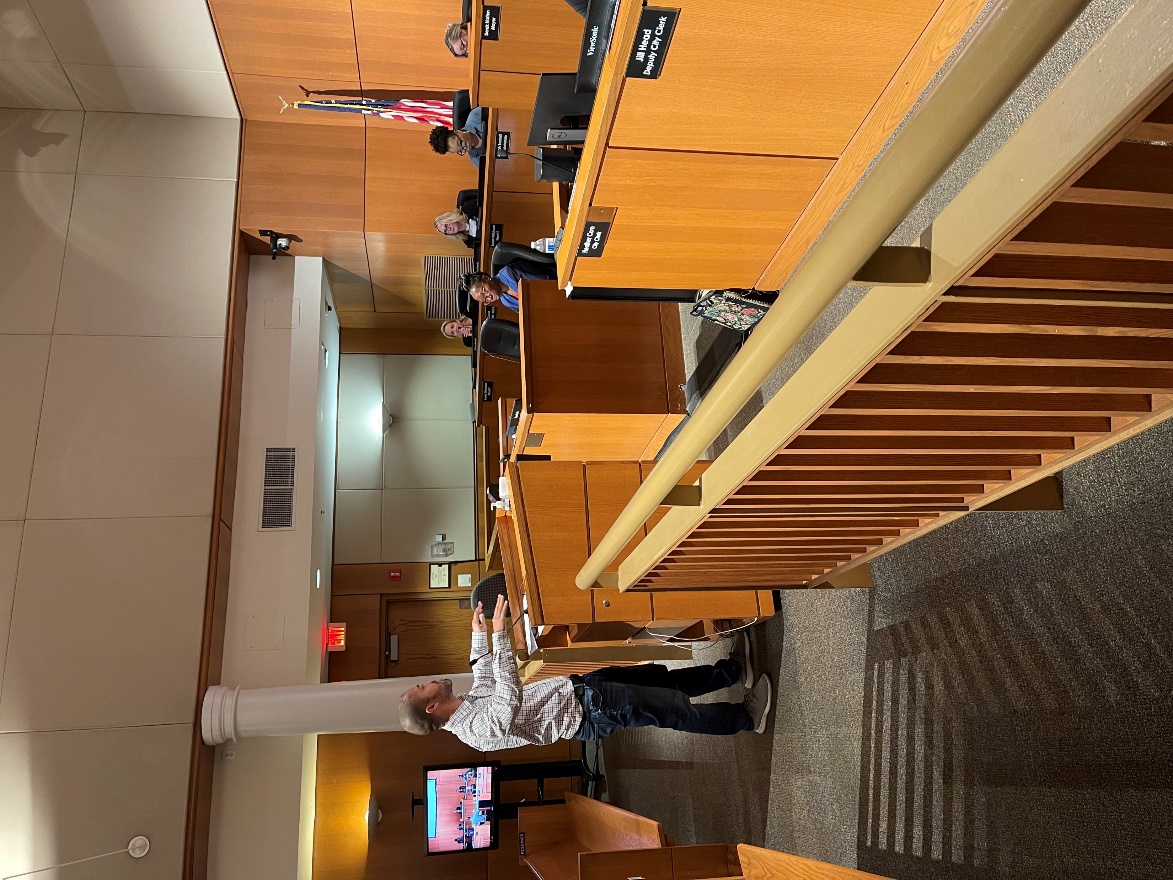 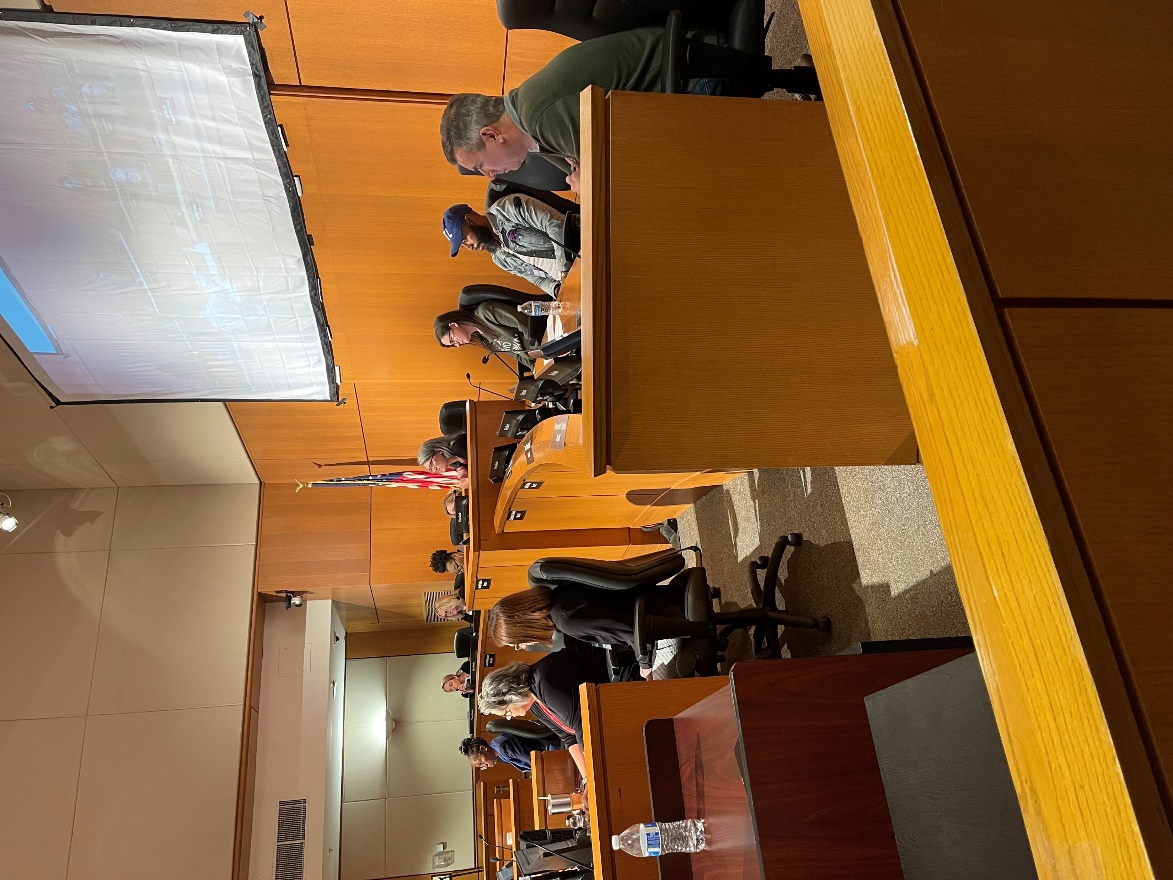 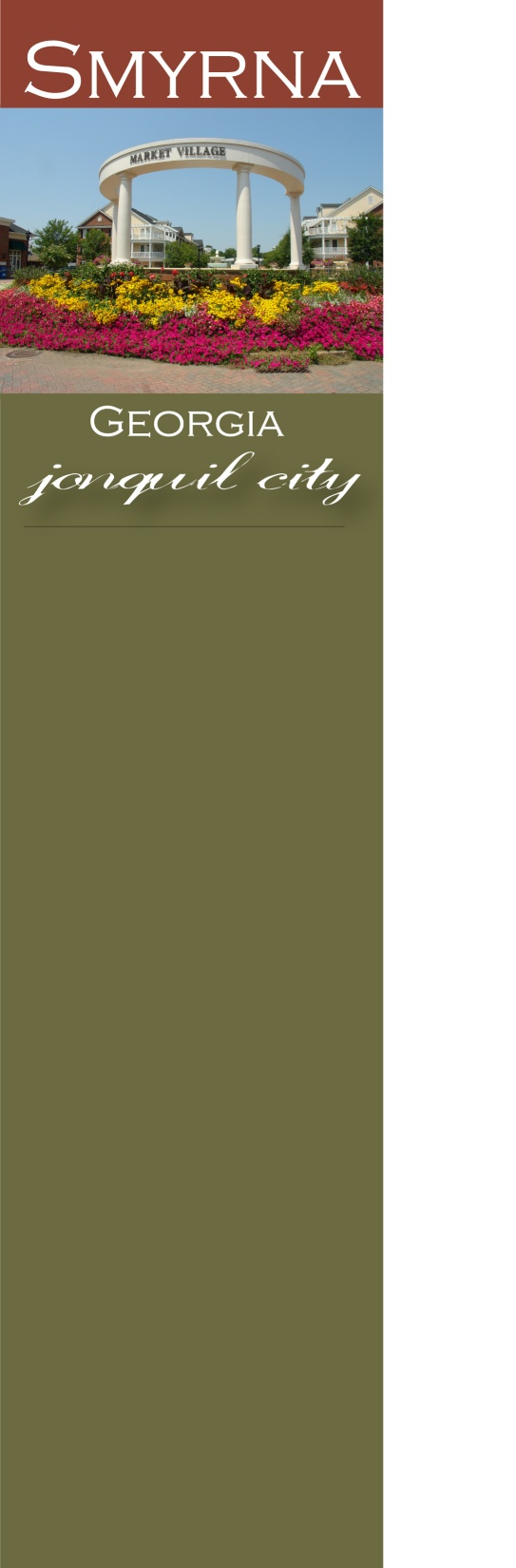 03.22 Finance, HR & Community Relations
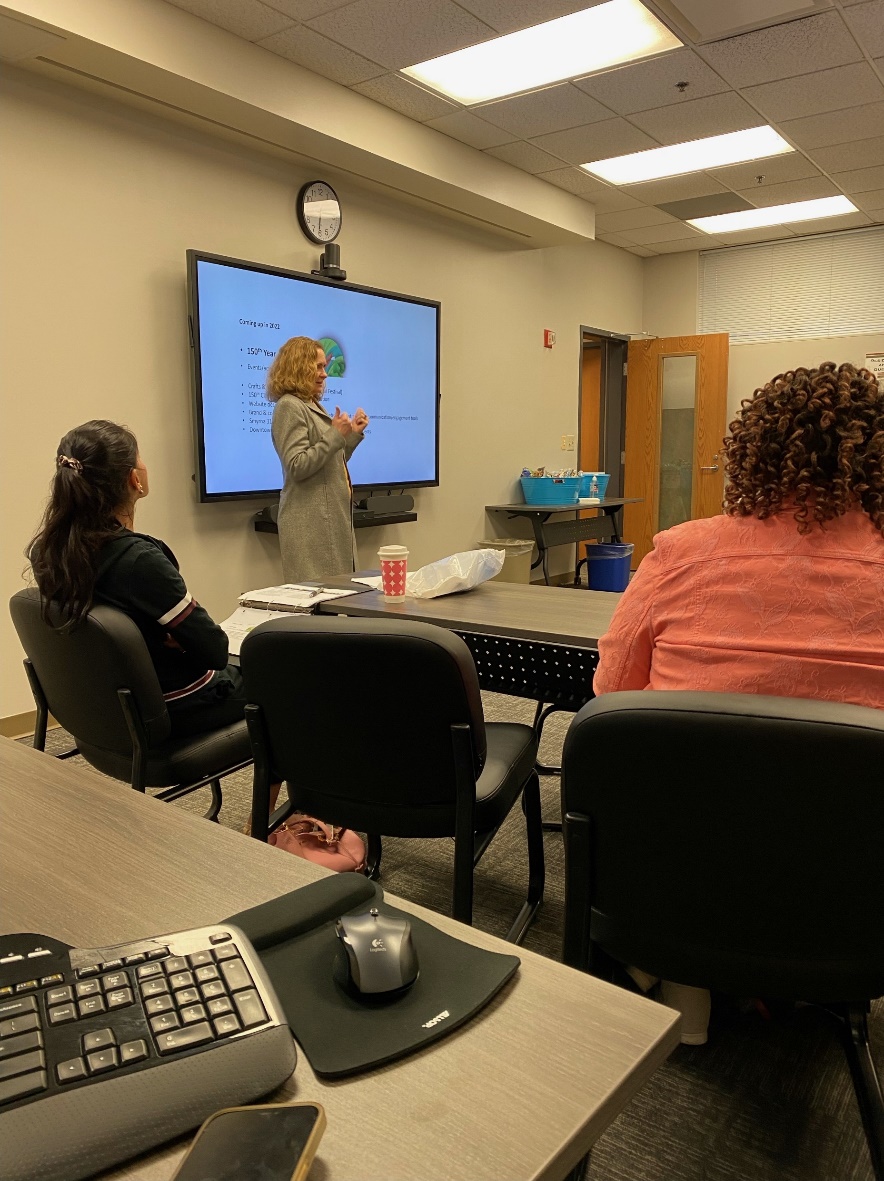 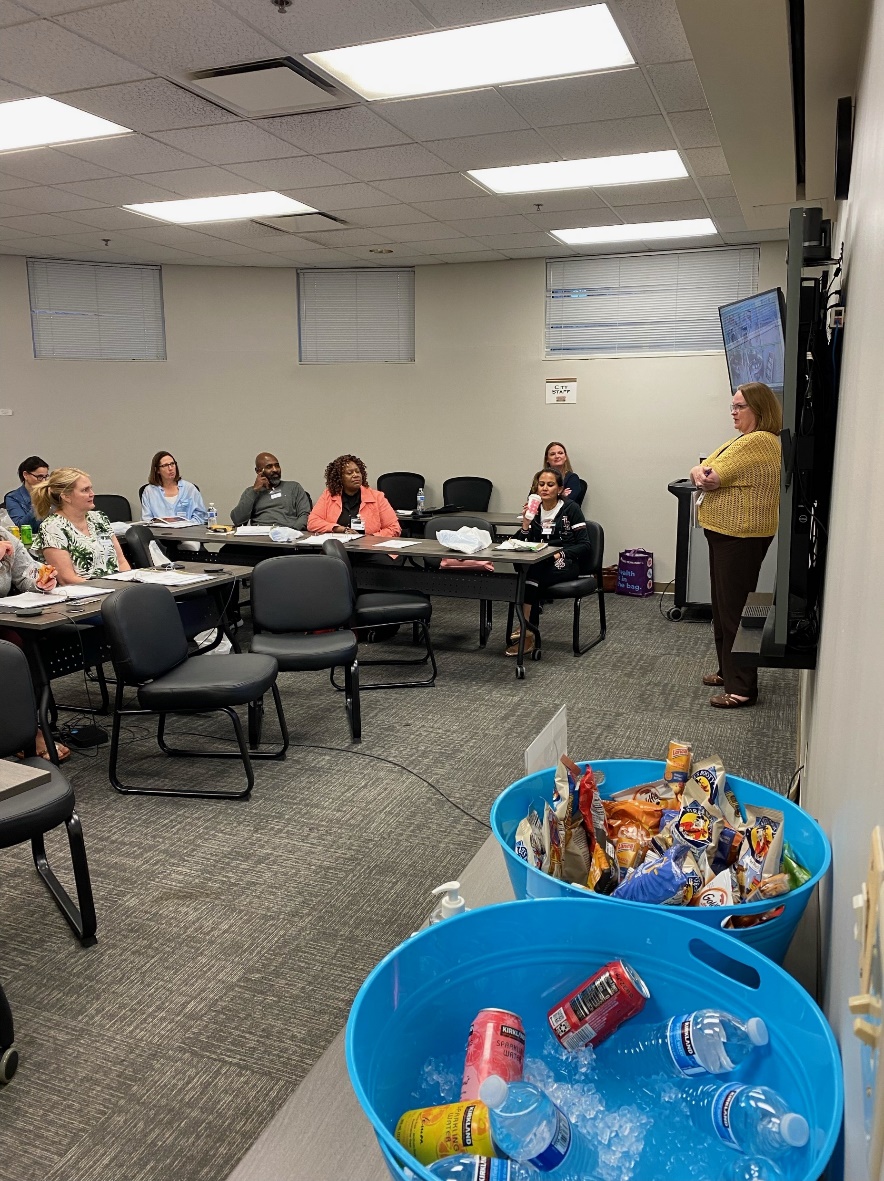 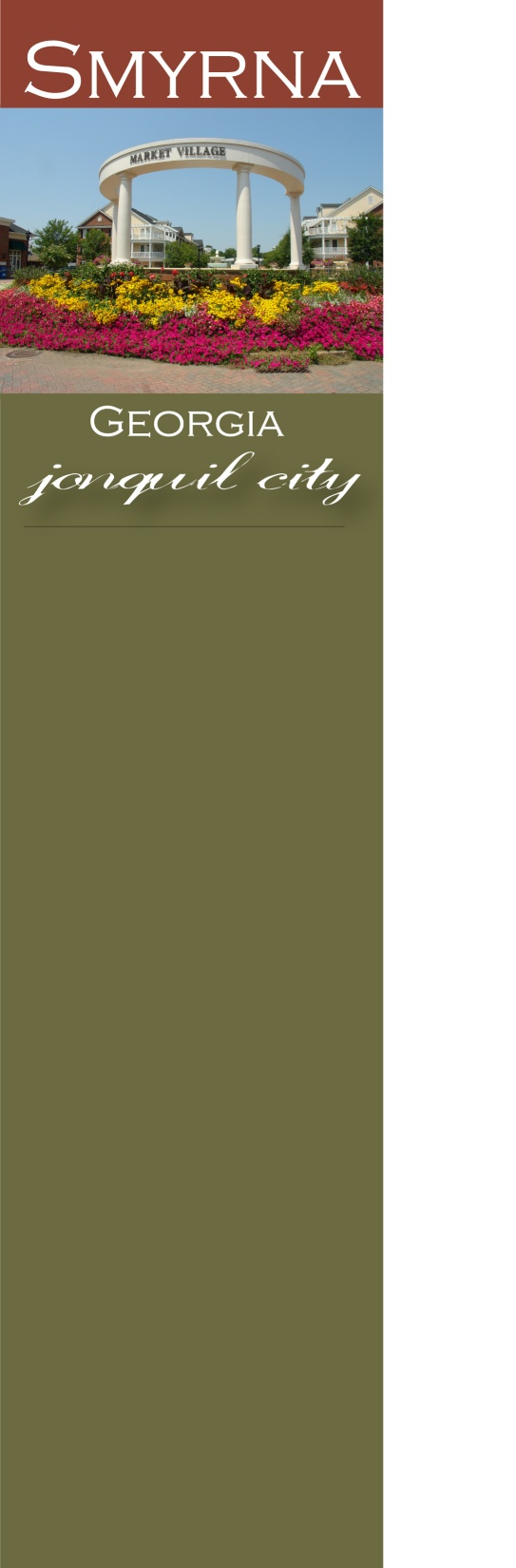 03.22 Finance, HR & Community Relations
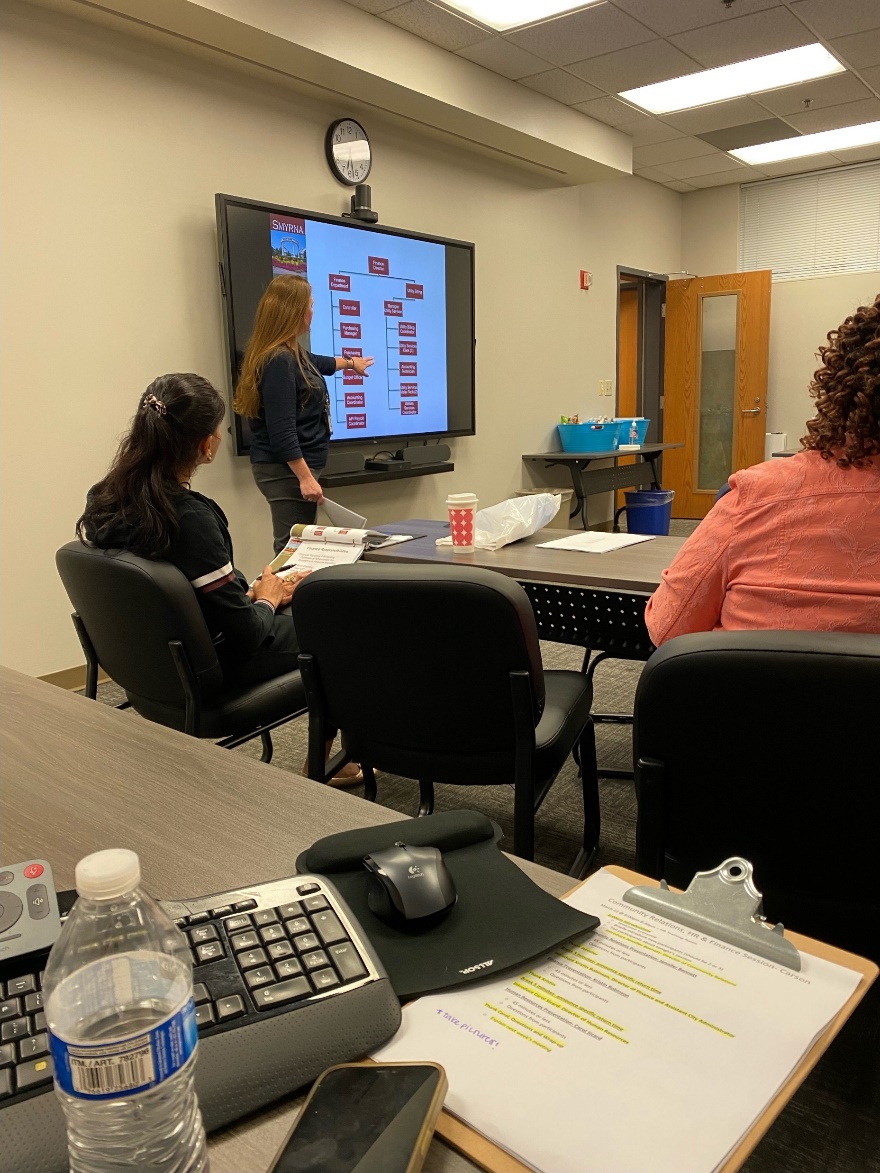 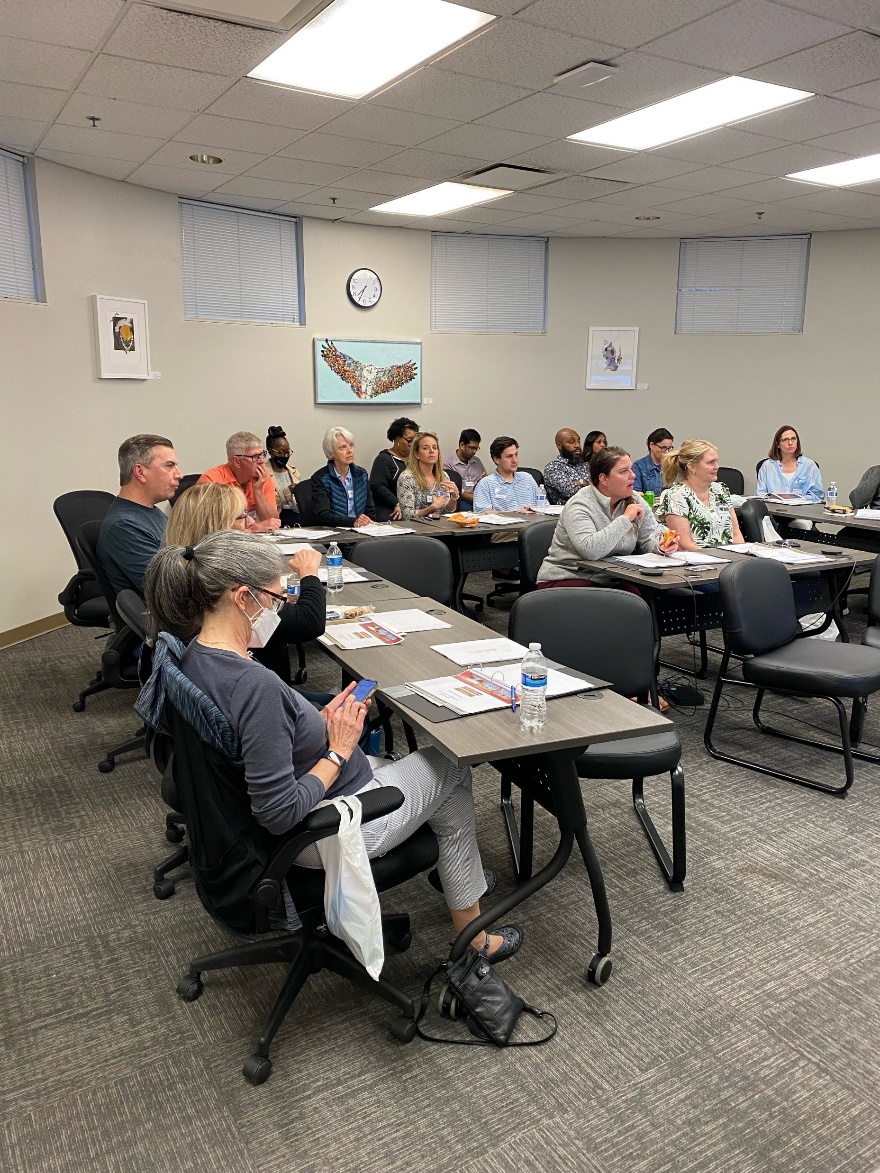 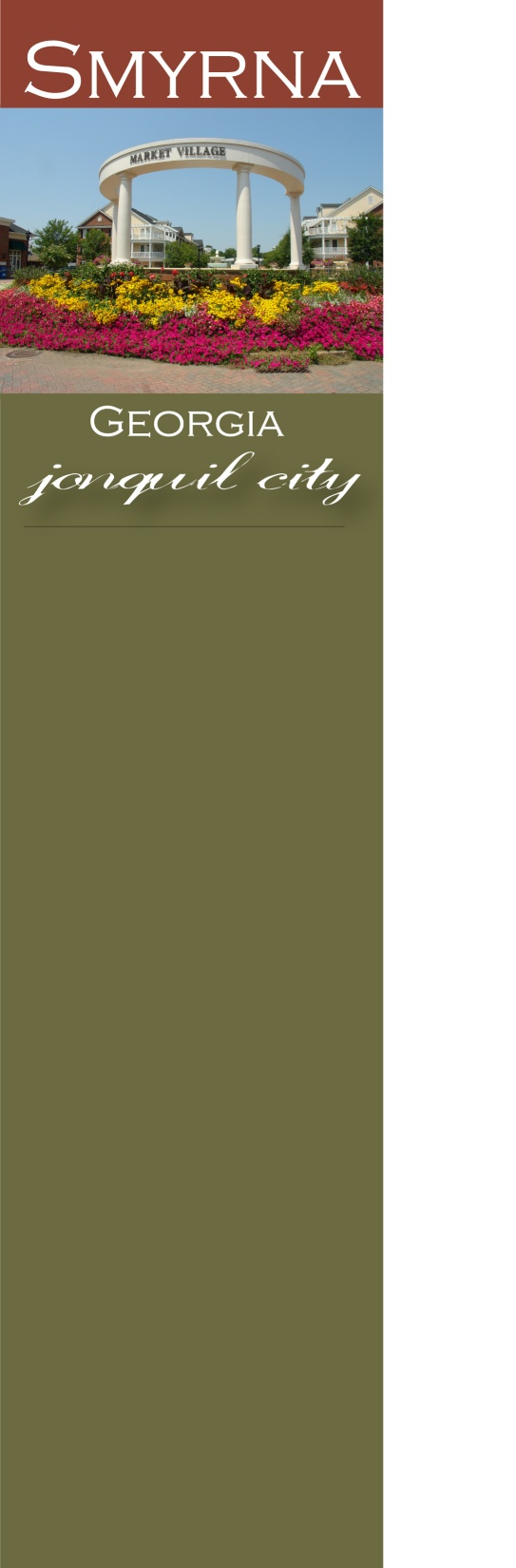 03.29 Public Works & Engineering
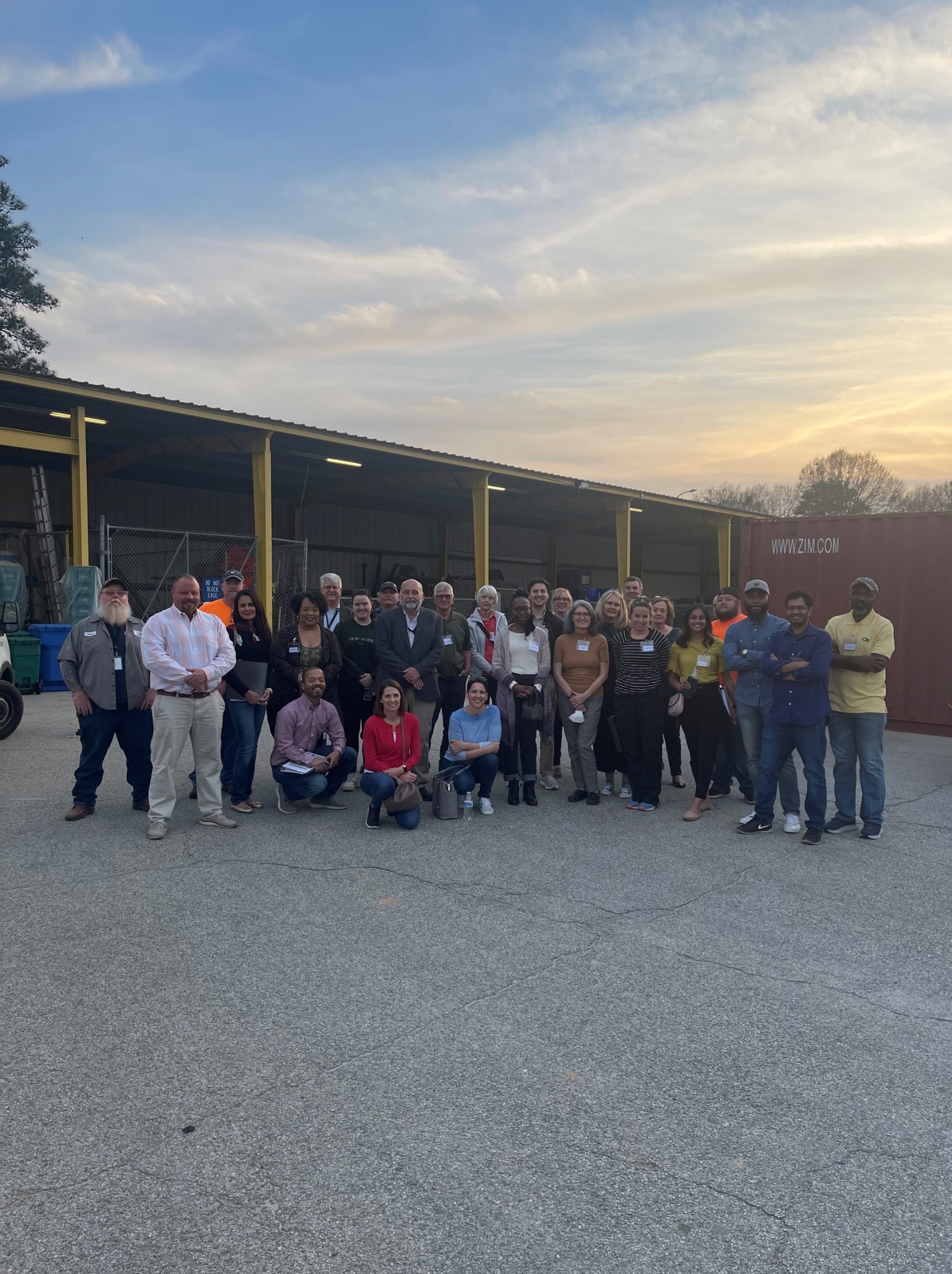 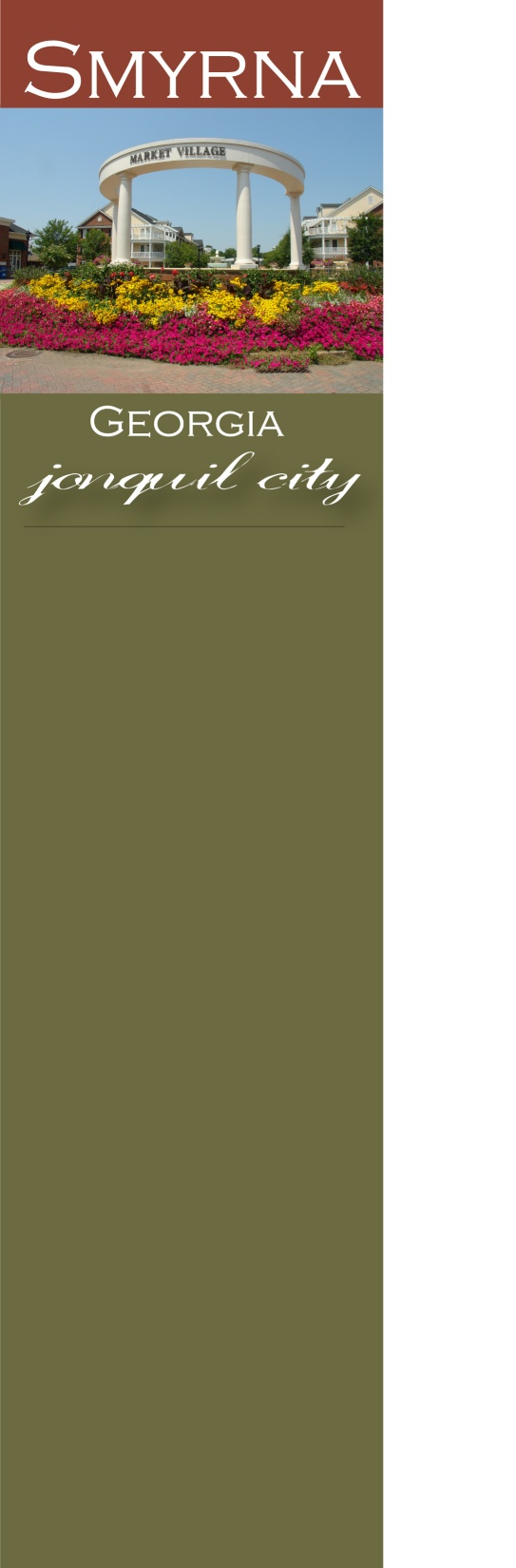 03.29 Public Works & Engineering
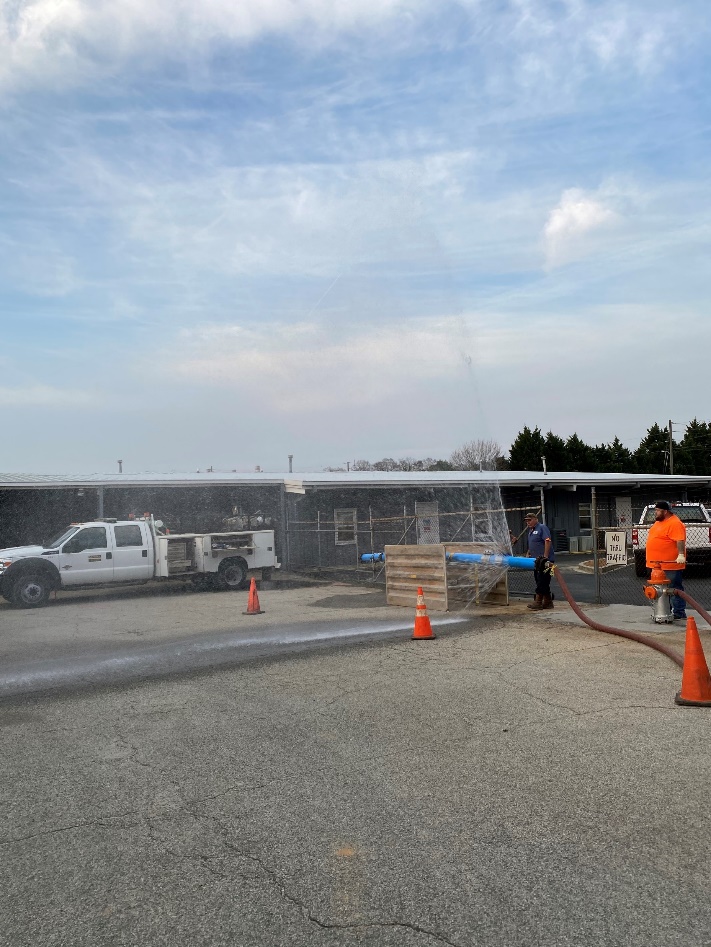 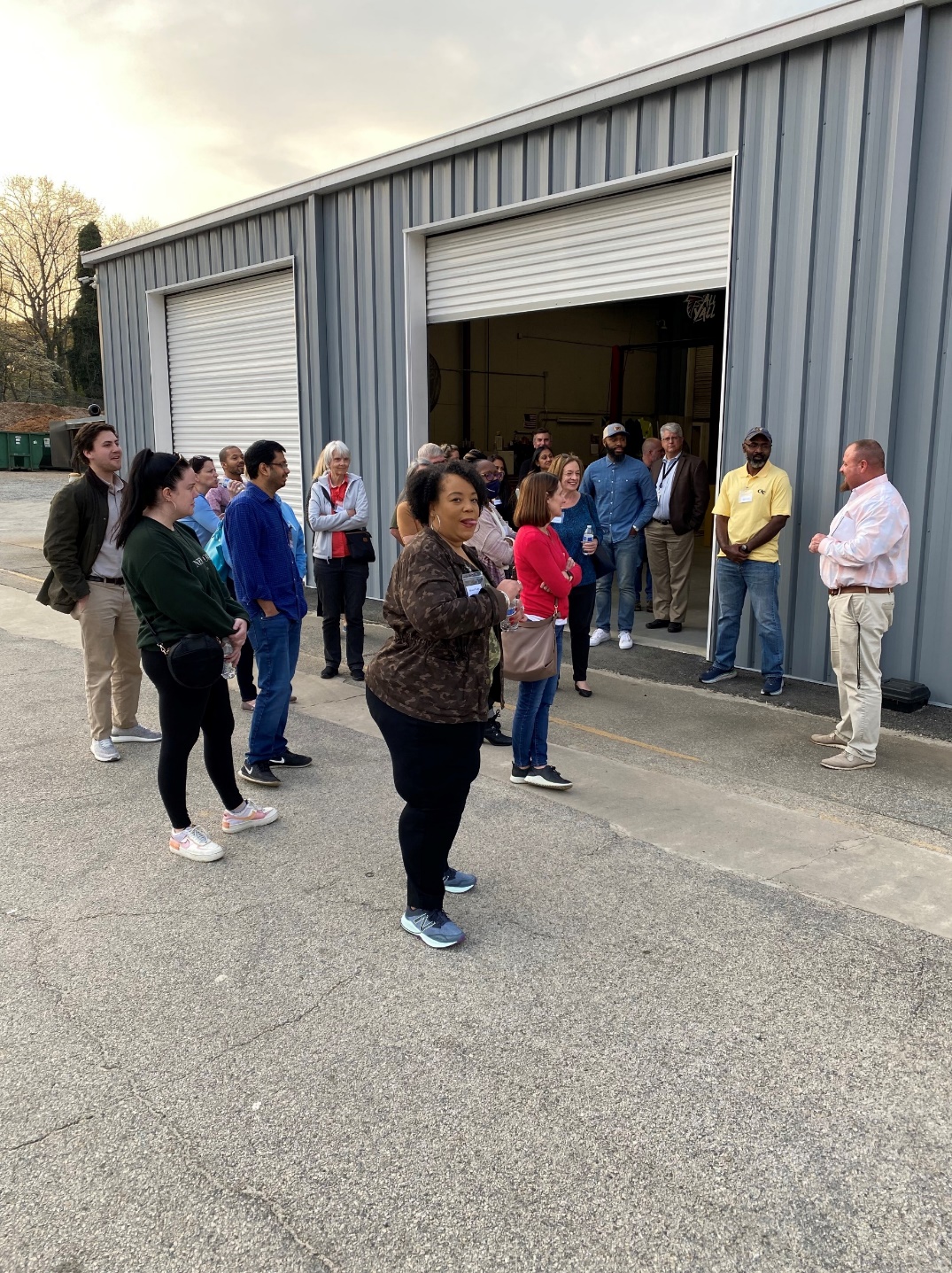 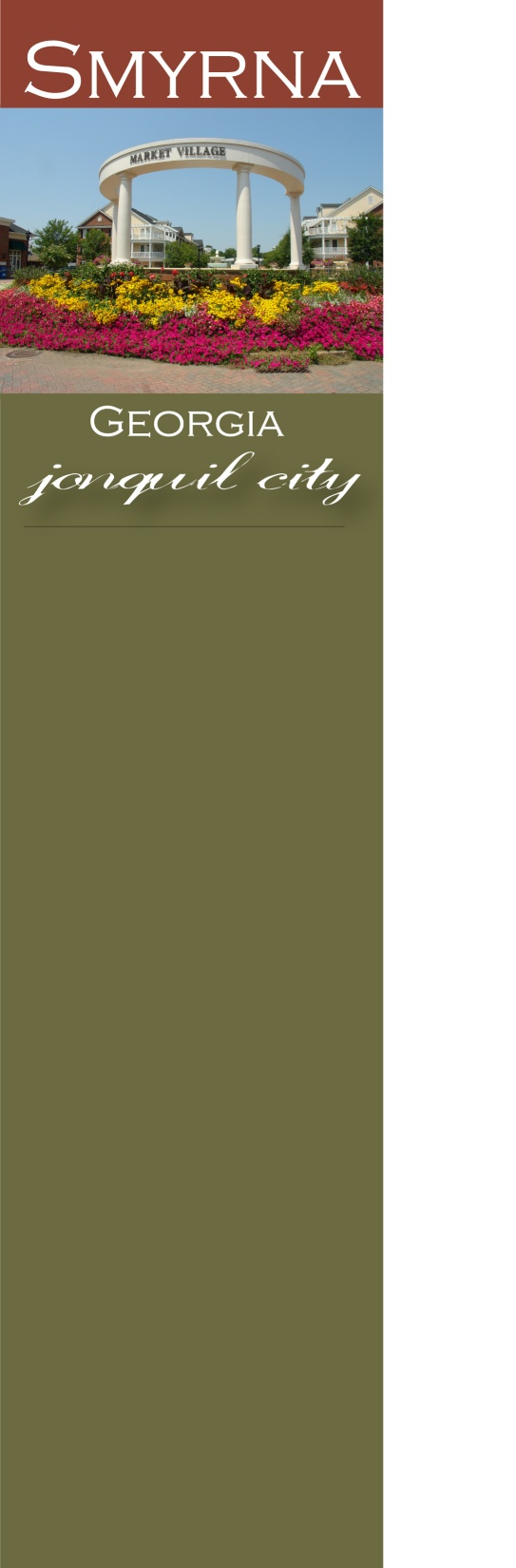 03.29 Public Works & Engineering
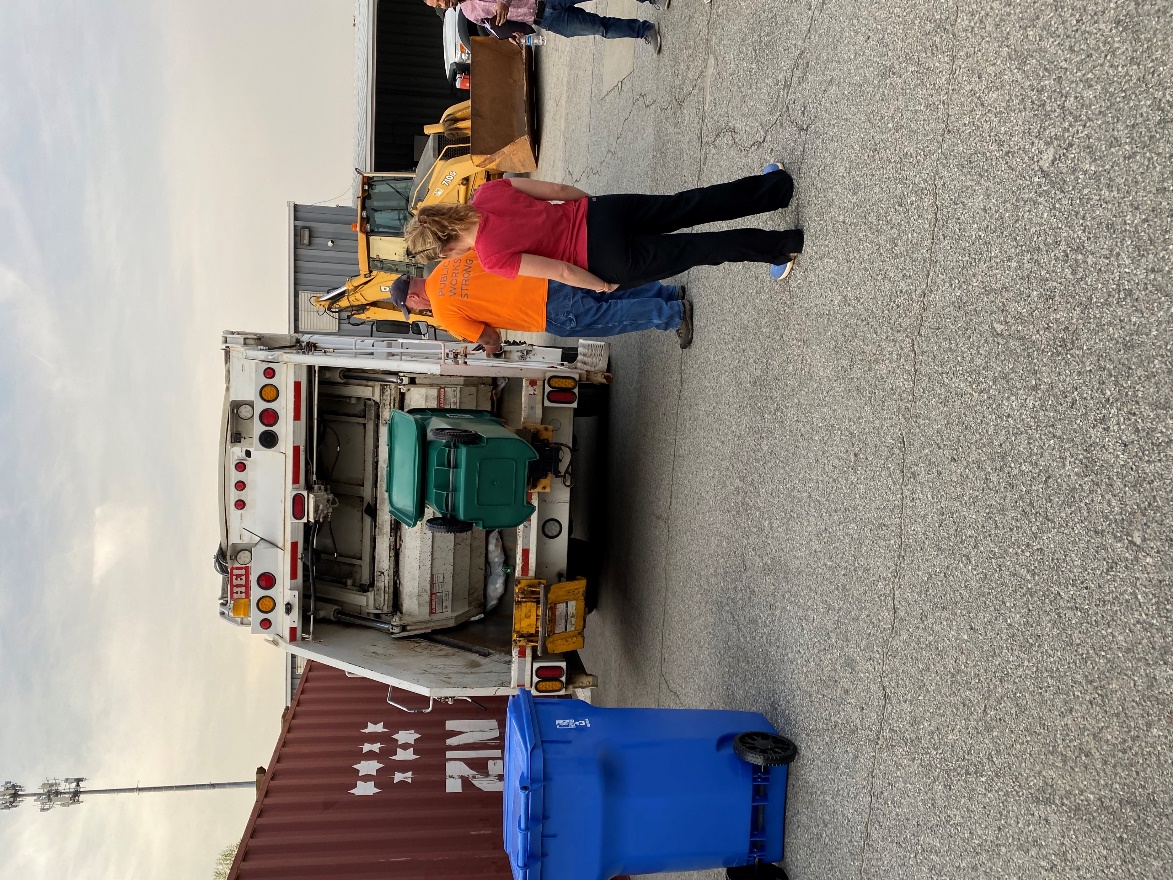 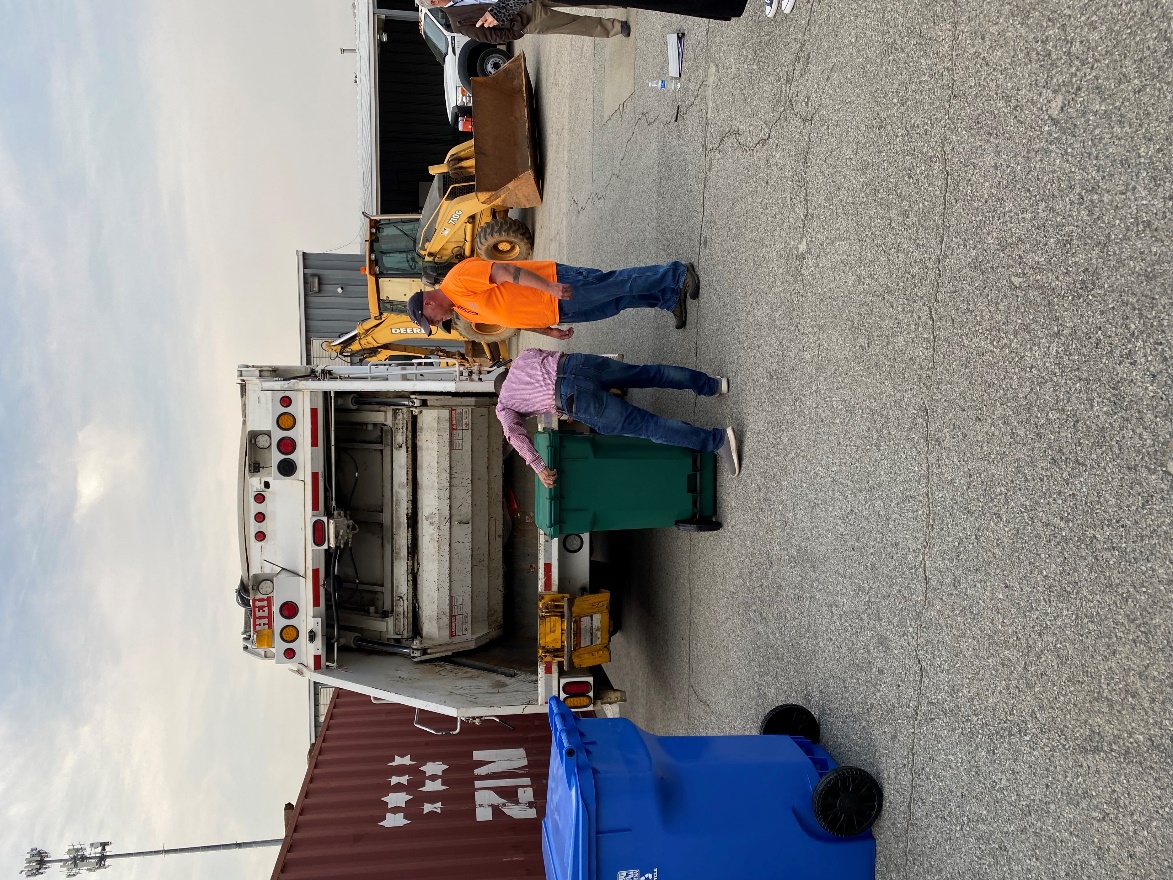 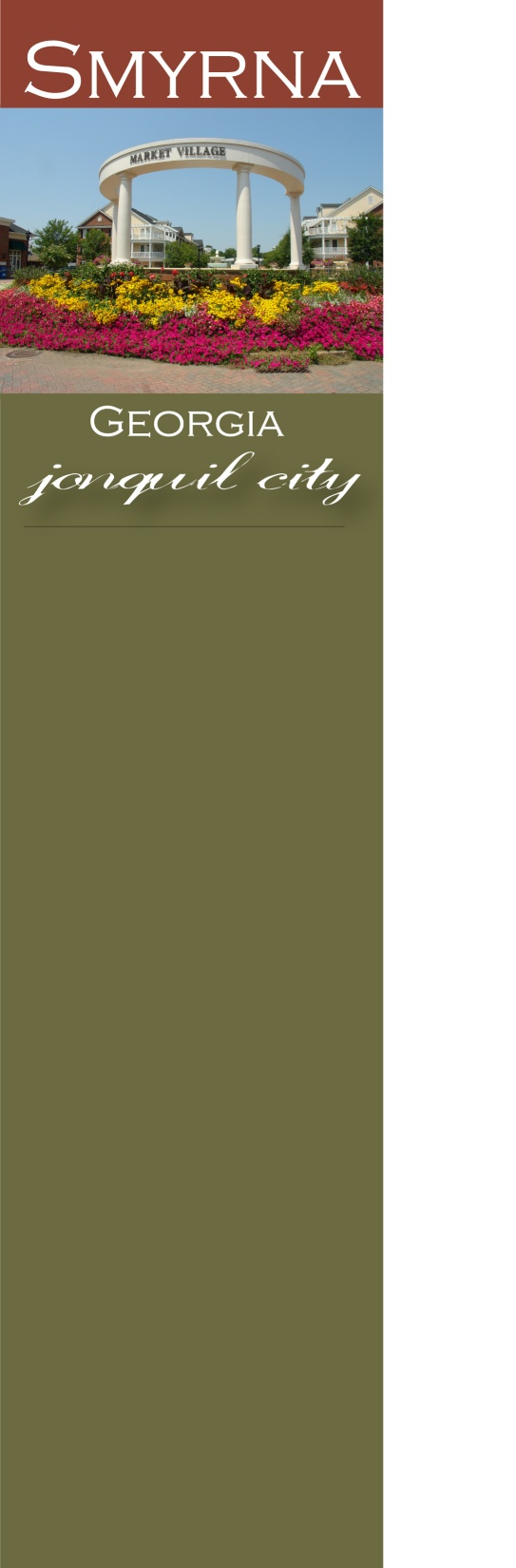 04.12 Community Development, Economic Development & IT
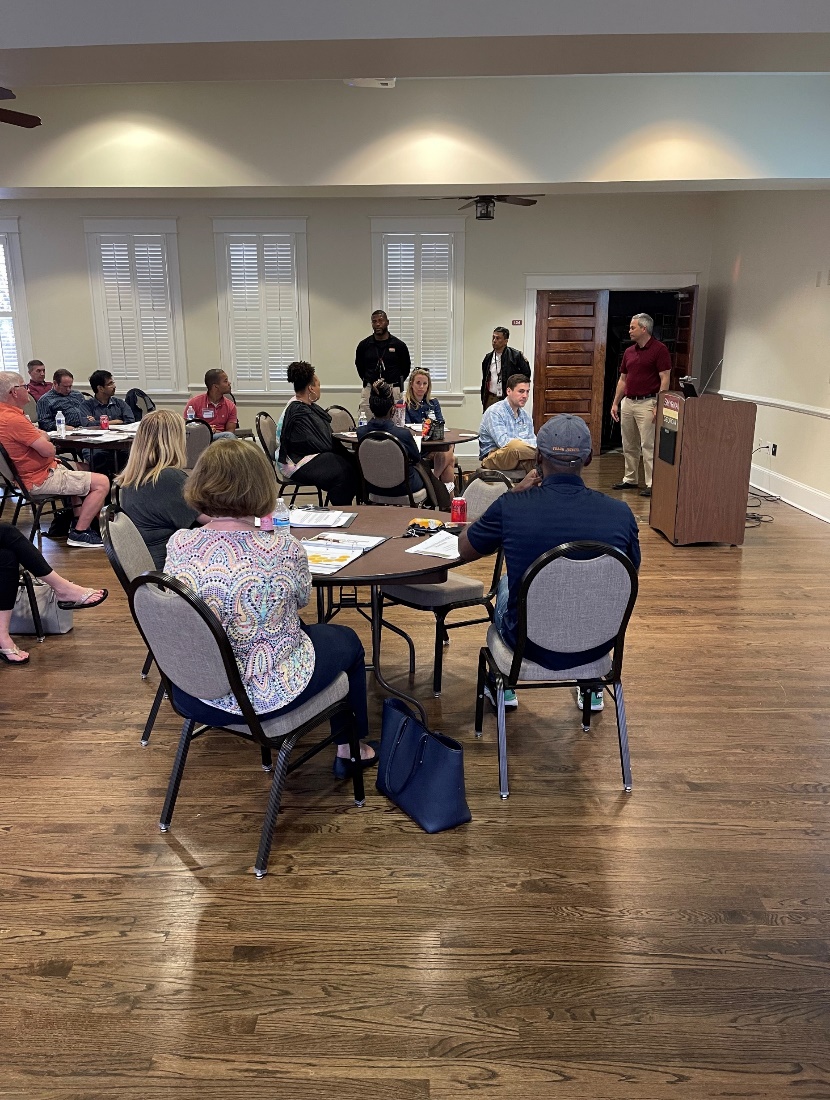 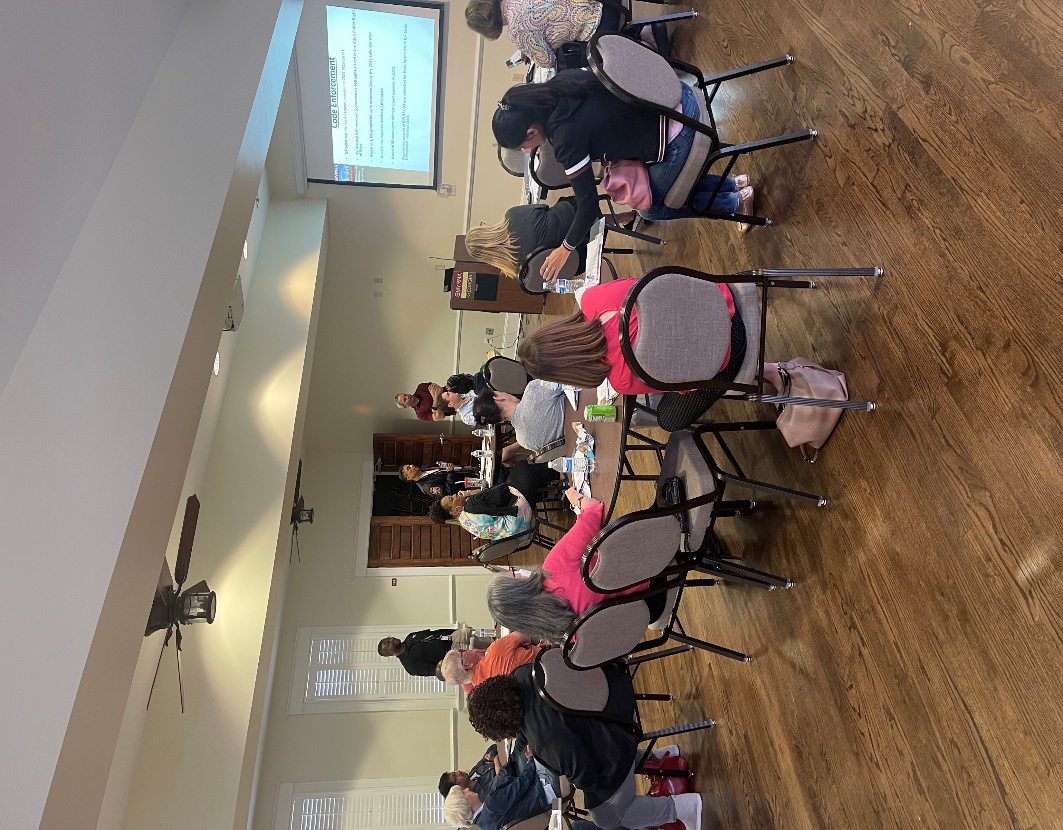 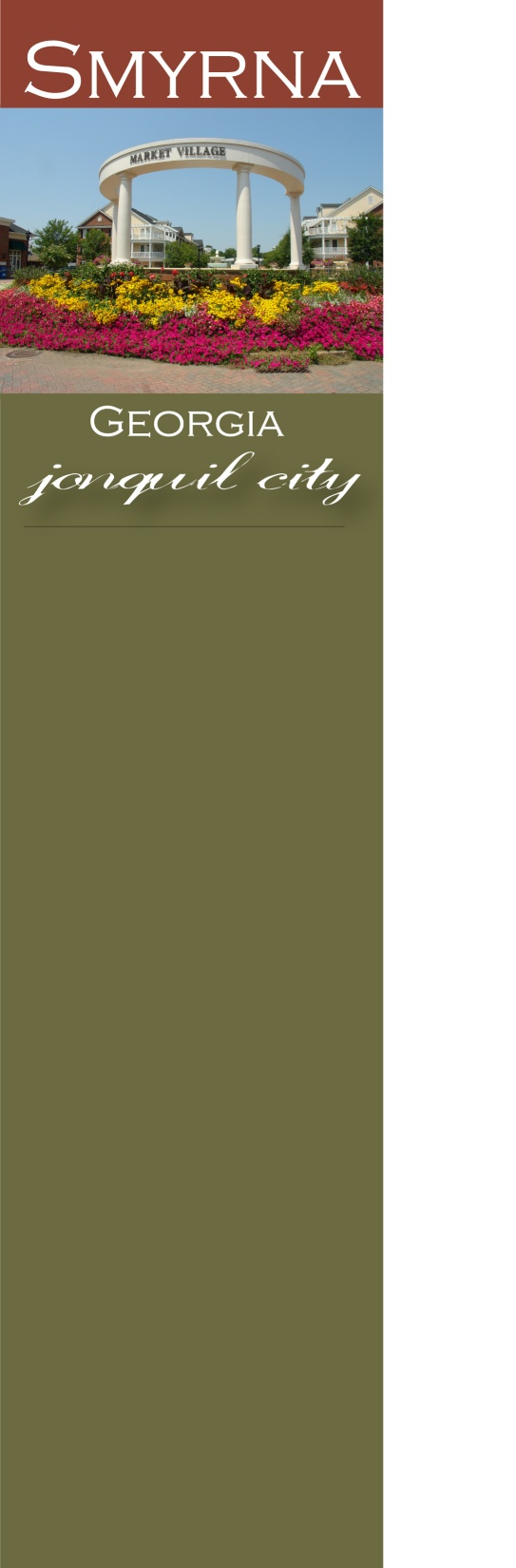 04.12 Community Development, Economic Development & IT
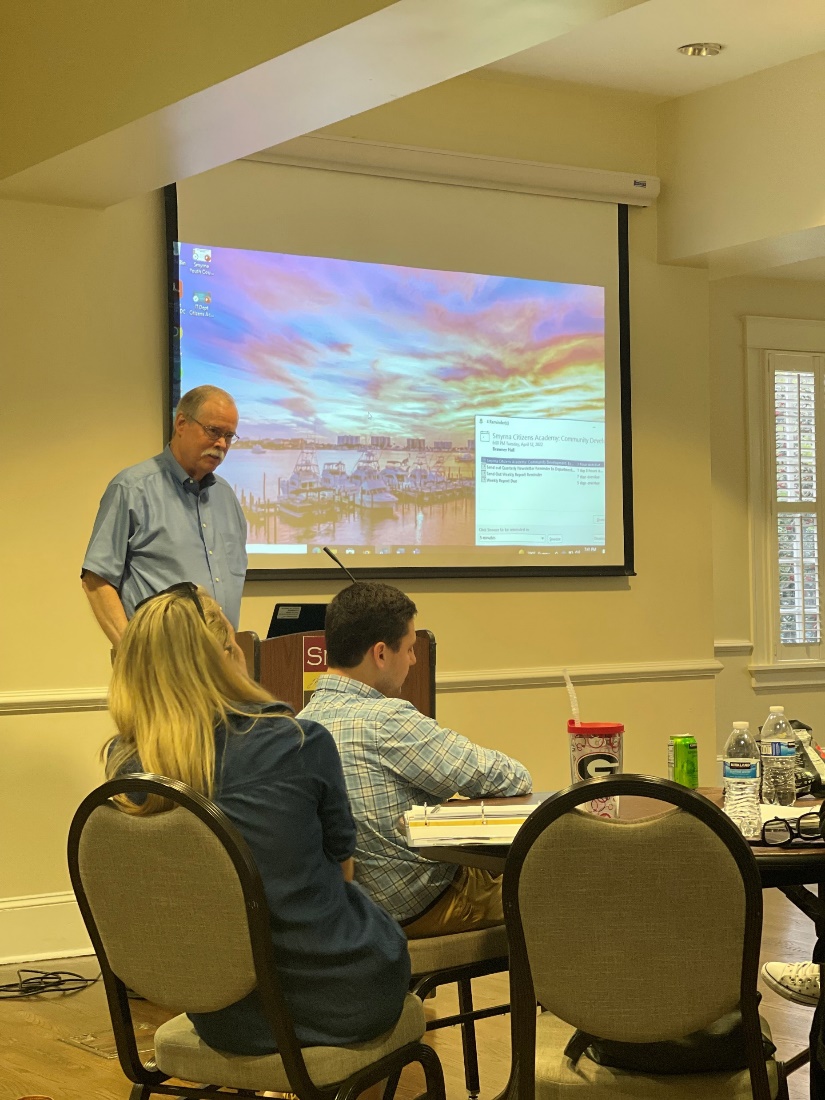 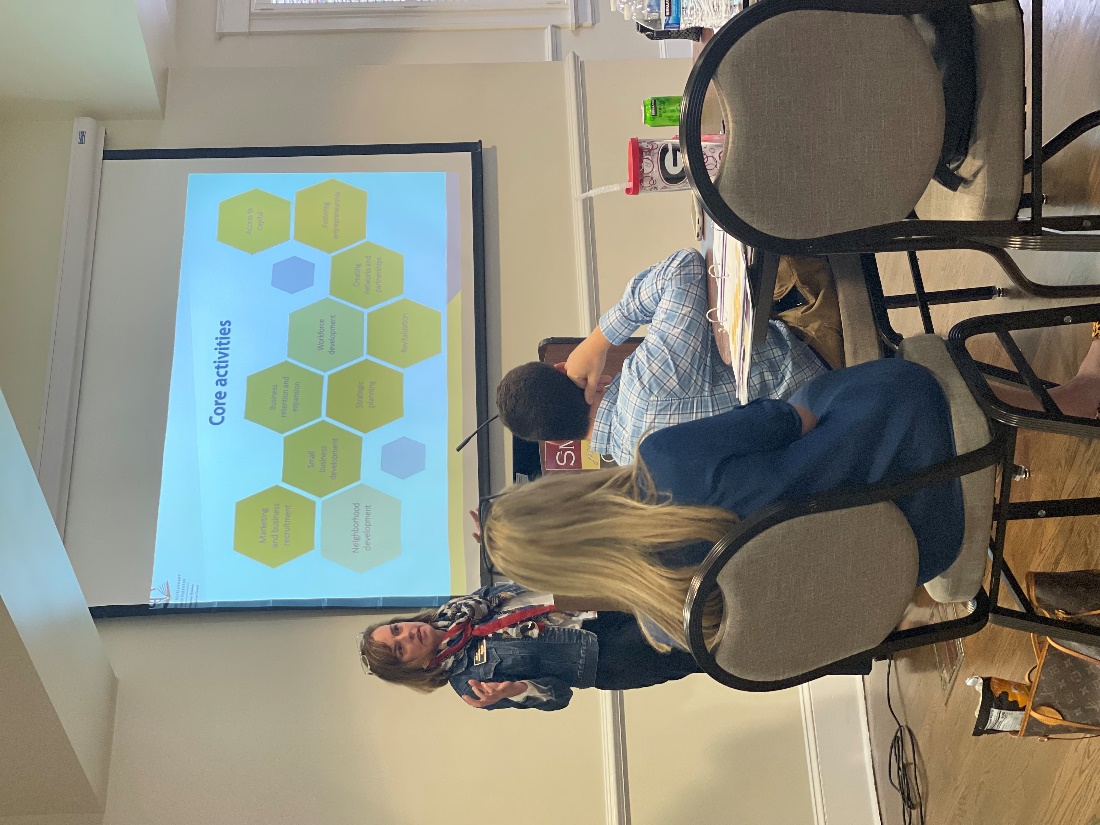 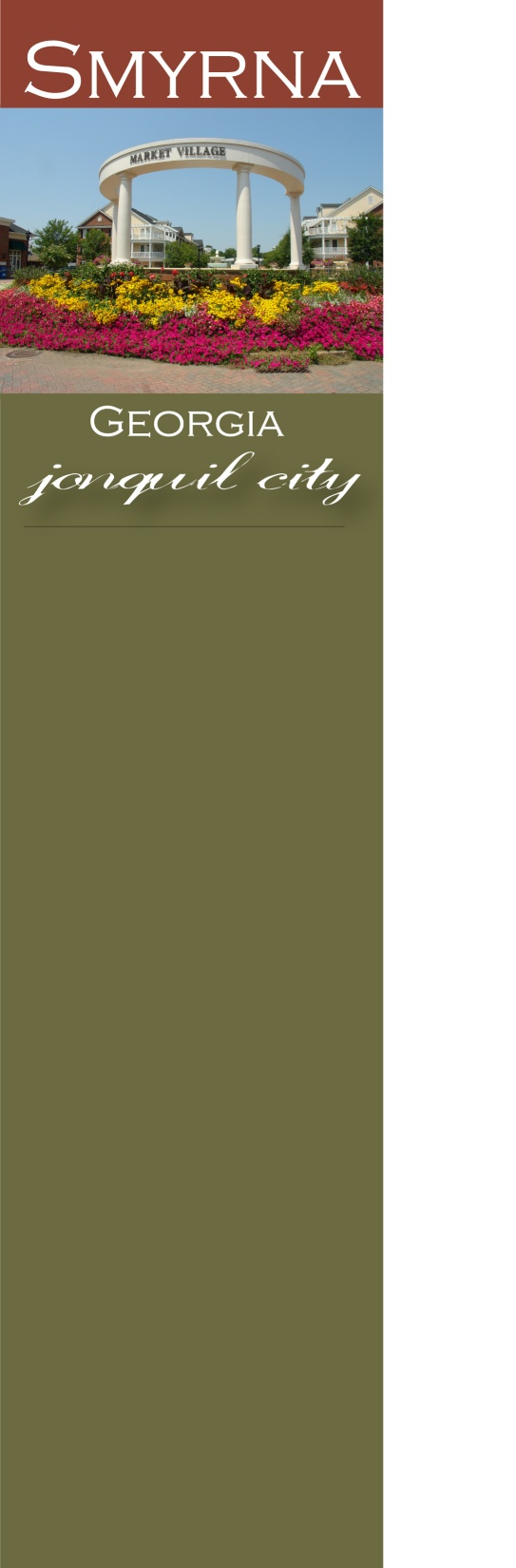 04.19 Environmental Services/ KSB
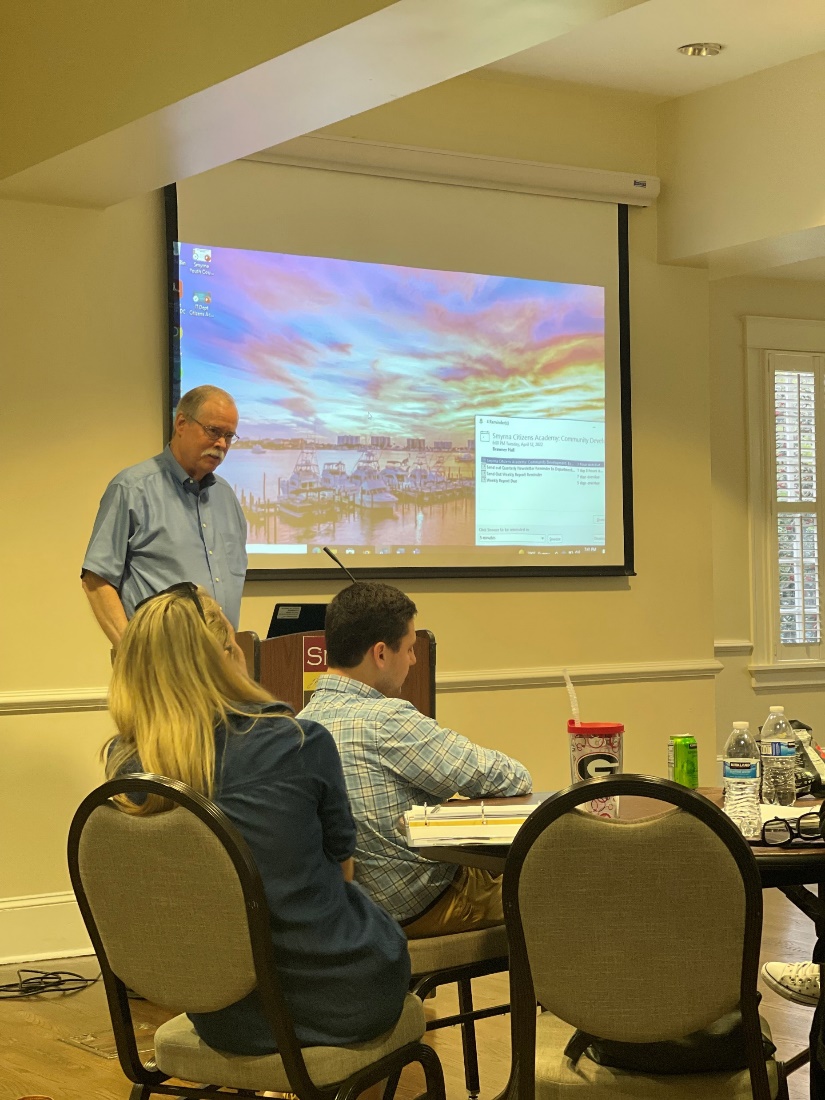 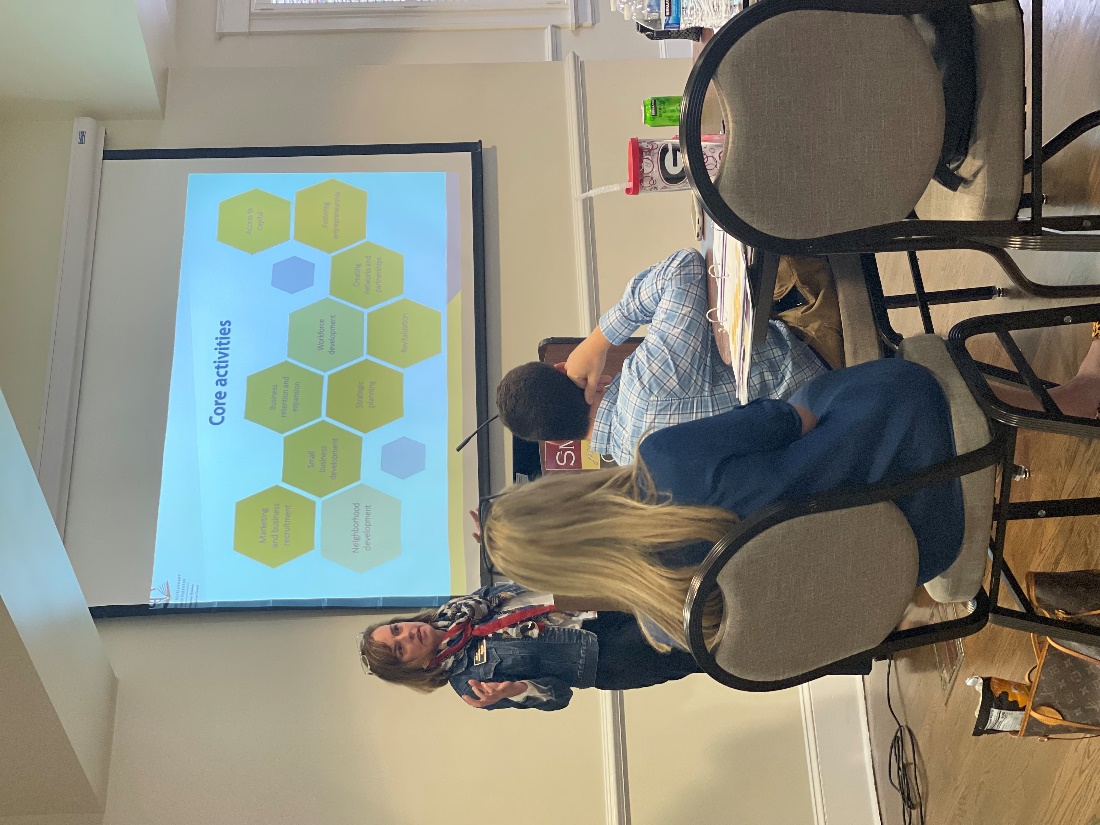